The Muscular System
Functions of Muscular Tissue
Like nervous tissue, muscles are excitable or "irritable”
they have the ability to respond to a stimulus
Unlike nerves, however, muscles are also:
Contractible (they can shorten 
	in length)
Extensible (they can extend or 
	stretch)
Elastic (they can return to their 
	original shape)
Three Types of Muscular Tissue
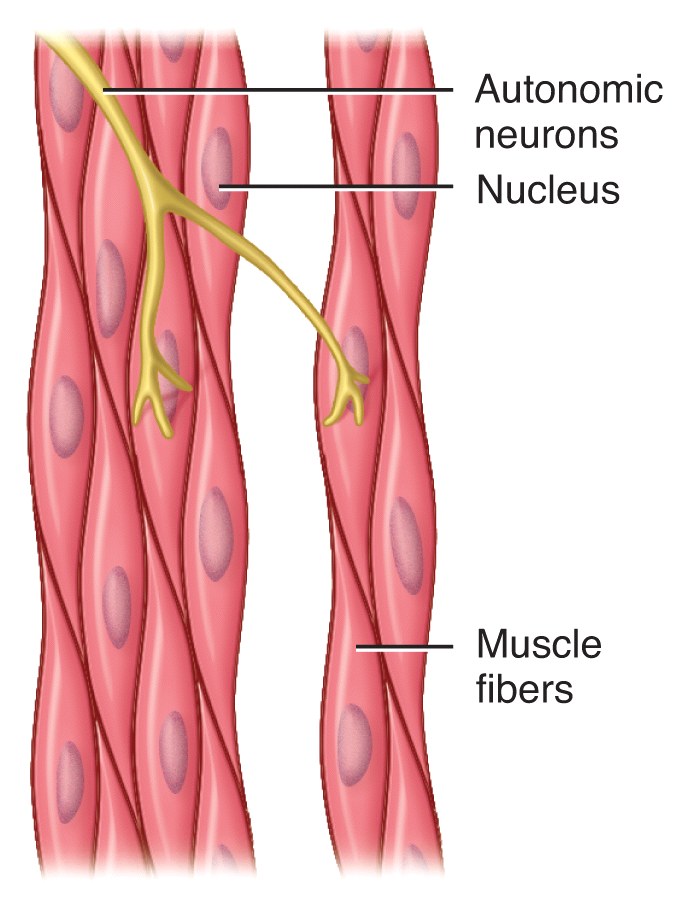 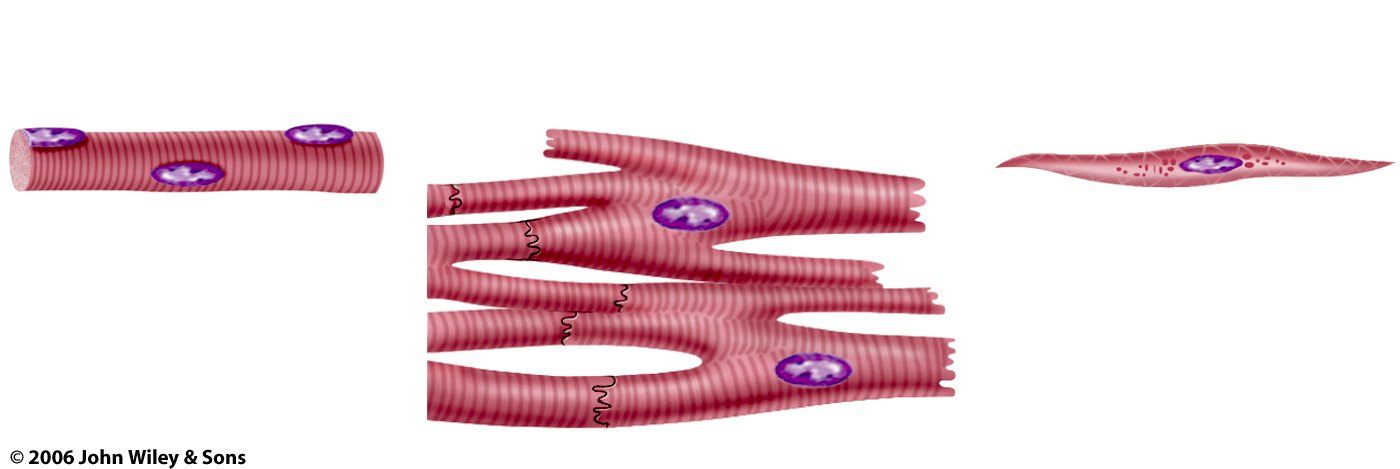 (a) Skeletal muscle
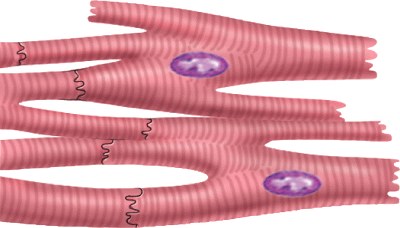 (c) Visceral smooth muscle
(b) Cardiac muscle
Three Types of Muscular Tissue
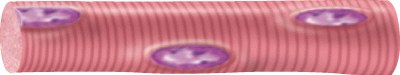 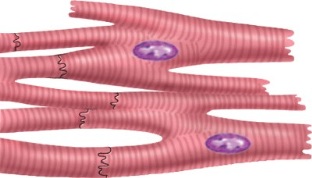 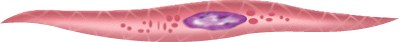 Muscular System
Skeletal muscle is the only organ of the muscular system

Skeletal muscle is composed of skeletal muscle tissue and also contains nervous tissue, blood vessels and connective tissue

Half of the body’s weight is muscle tissue
Skeletal muscle = 40% in males, 32% in females
Cardiac muscle = 10%
Skeletal muscle fibers (cells) are arranged into bundles called fascicles
Fascicles are bound by connective tissue
Four different connective tissue coverings
Deep fascia
Surrounds entire skeletal muscle and extends beyond its length
Epimysium
Closely surrounds skeletal muscle, binds fascicles together
Endomysium
Surrounds each muscle fiber (cell)
Perimysium
Surrounds each fascicle
Organization of Muscle Tissue
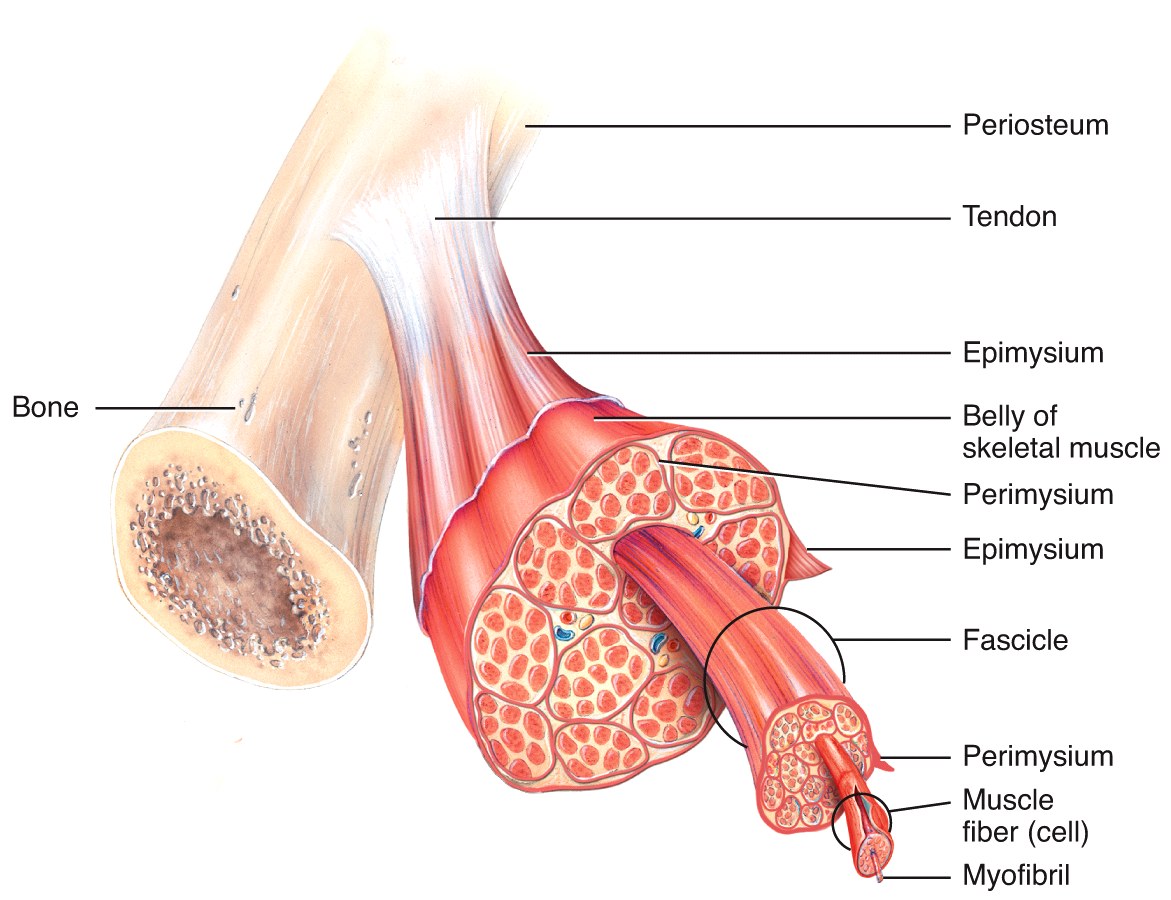 A muscle, a fasciculus, and a fiber all visualized
Organization of Muscle Tissue
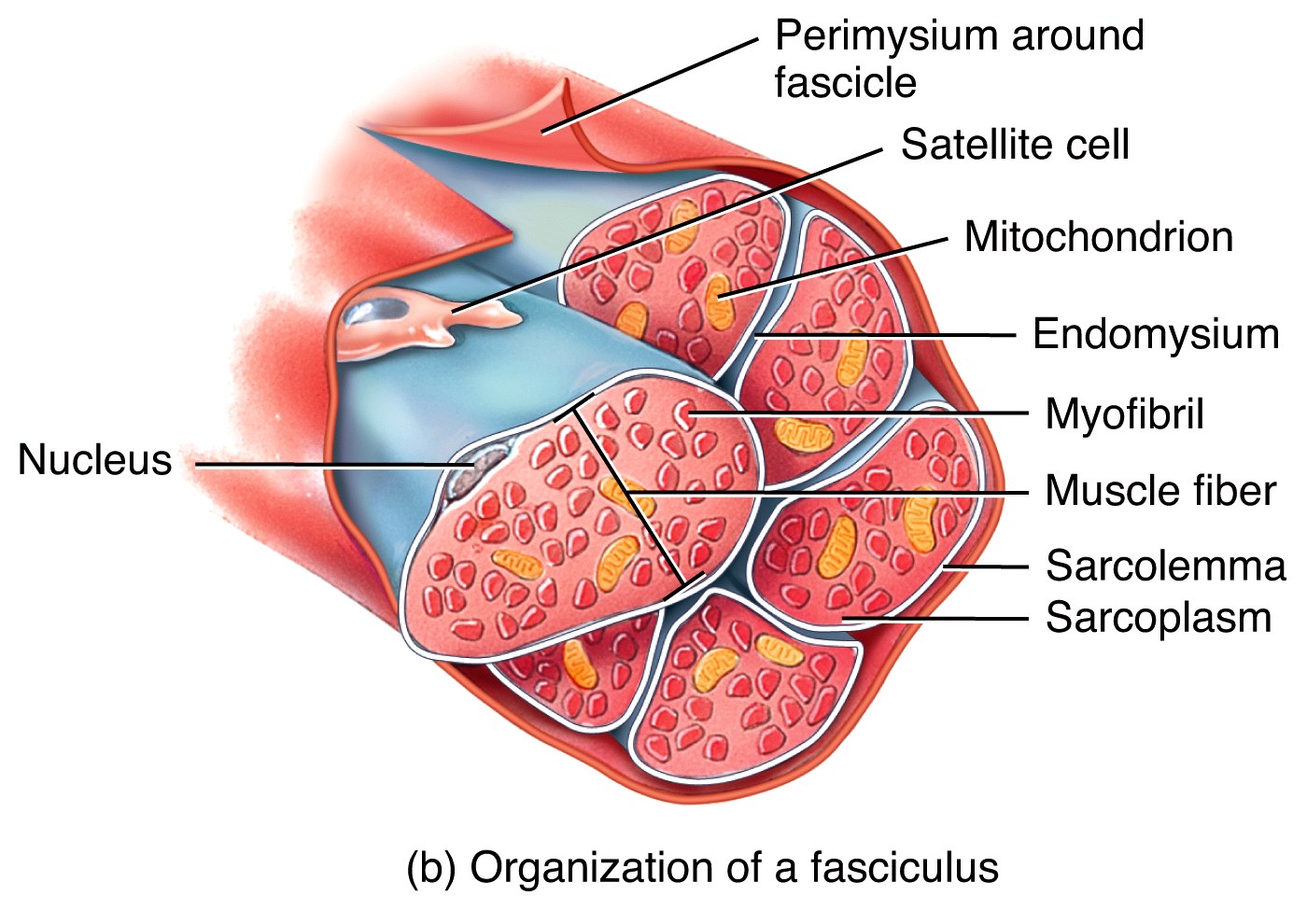 Organization of a fasciculus
Organization of Muscle Tissue
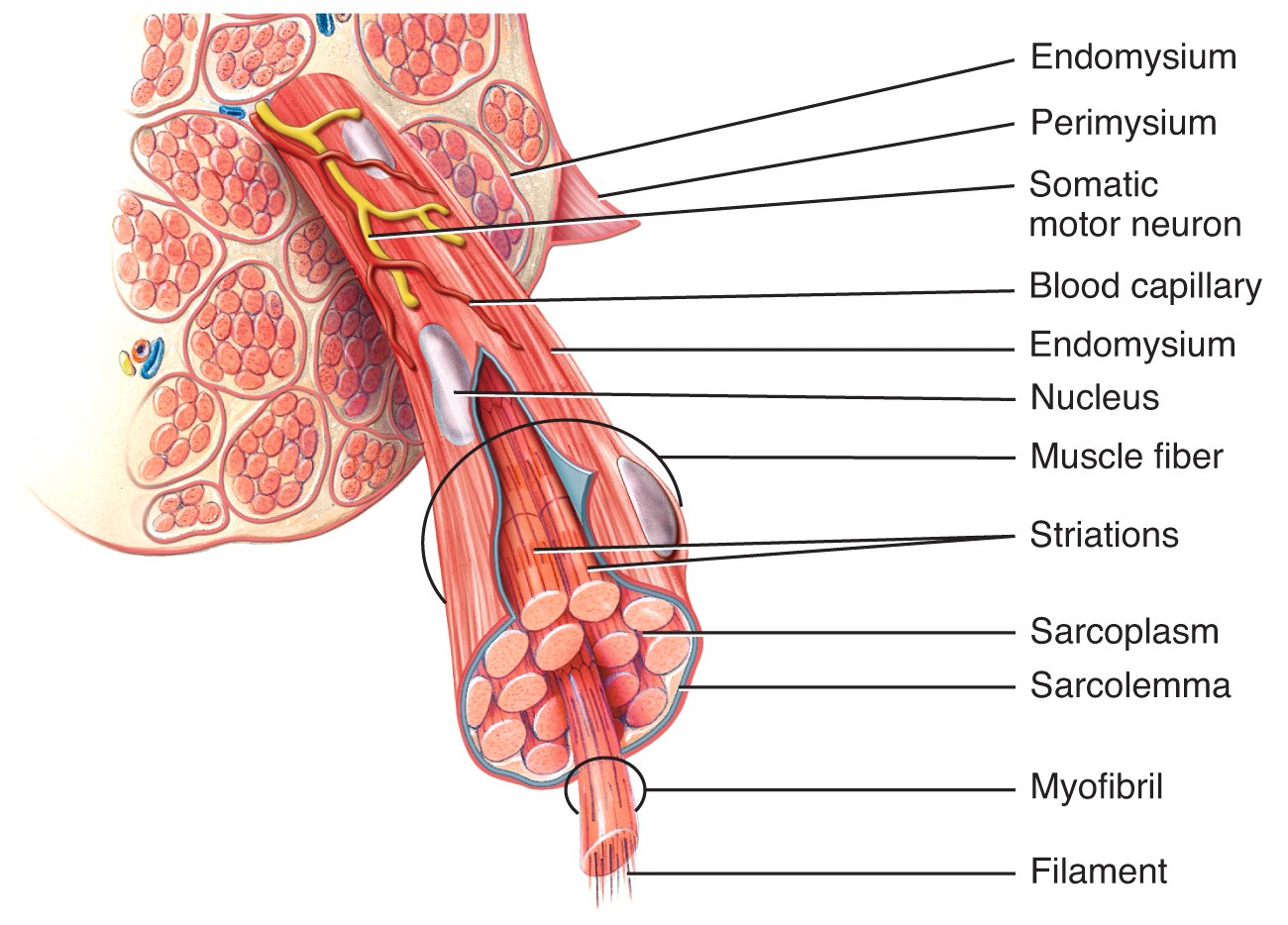 Organization of a muscle fiber
Connective Tissue Coverings
Fascia
Surrounds an individual skeletal muscle, separating it from other muscles
Fascia may extend beyond the ends of the muscle to become a tendon
Fascia may connect muscle to muscle and is called an aponeurosis
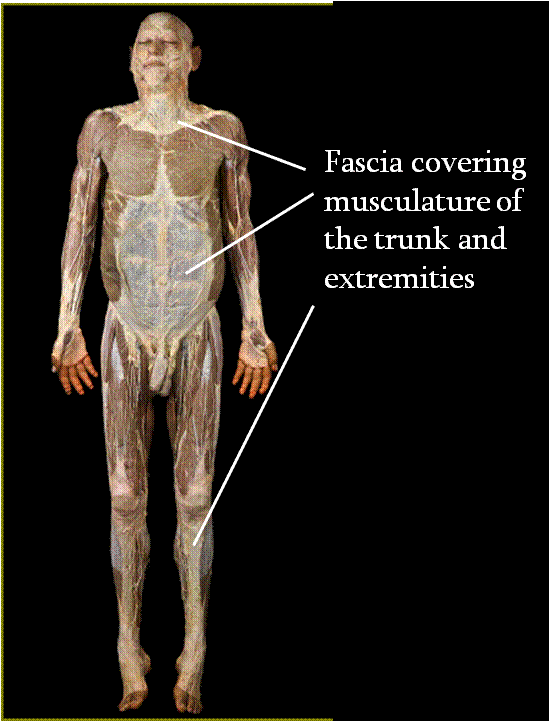 Organization of Muscle Tissue
Many large muscle groups are encased in both a superficial 
	and a deep fascia
Real Anatomy, John Wiley and Sons
Characteristics of Skeletal Muscle Tissue
Long, thin contractile fibers that are Striated
Striations due to arrangement of thick and thin filaments
Under voluntary control
Attached to the bones of the skeleton by tendons
Allow for movement, facial expressions, breathing, swallowing, writing, talking and singing, posture, heat production, joint stability
Skeletal Muscle Arrangement
A single muscle cell is a muscle fiber
Fibers are made up of myofibrils
Myofibrils are made up of thick and thin filaments
Sarcolemma – muscle cell membrane
Sarcoplasm 
muscle cell 
cytoplasm
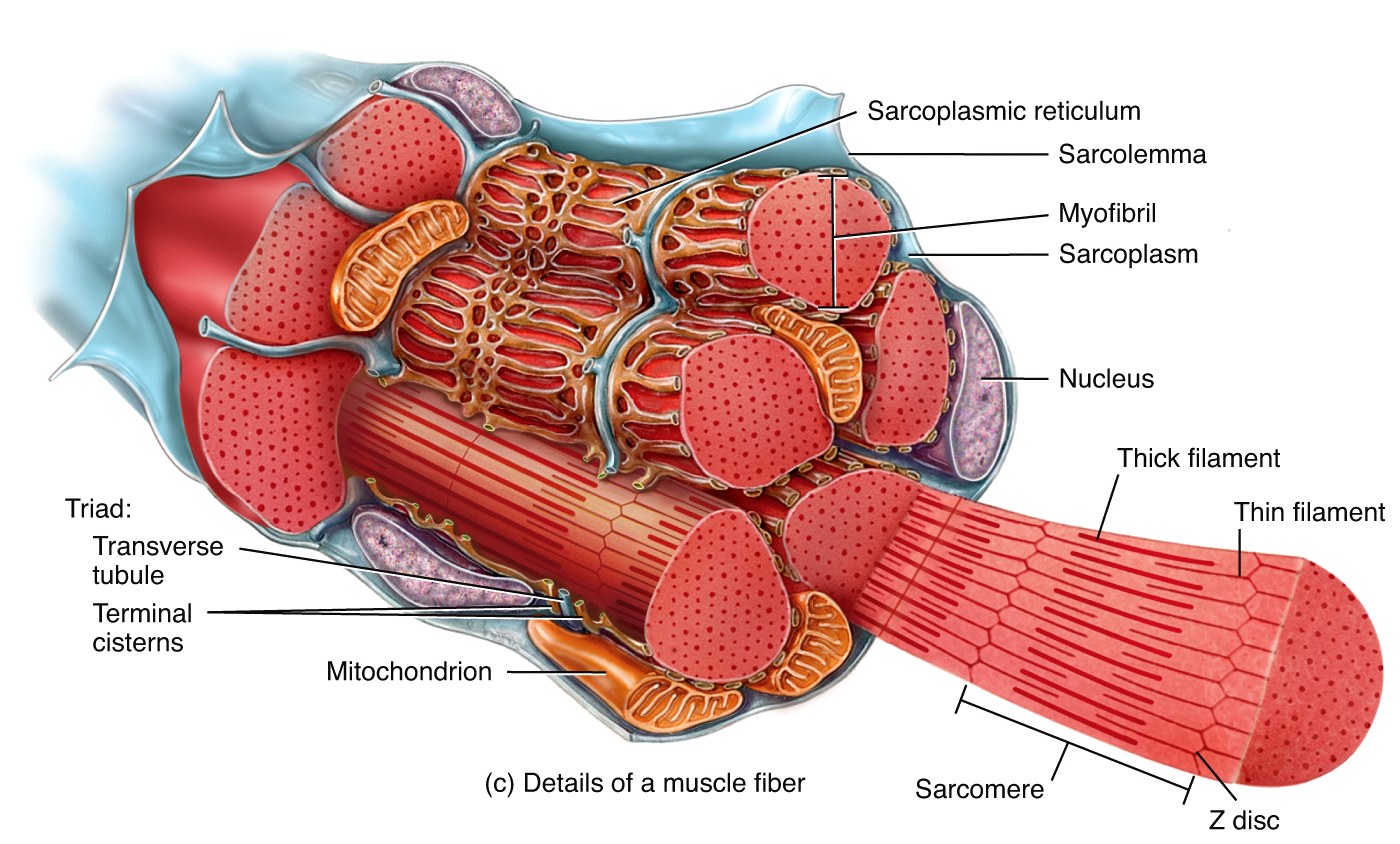 Skeletal Muscle Cells
Myofibrils are striated
Striations due to arrangement of thick and thin filaments
Seen as alternating areas of light and dark bands

The length of each myofibril is divided into repeating units called sarcomeres
A sarcomere is the functional unit of skeletal muscle
Sarcomere Arrangement
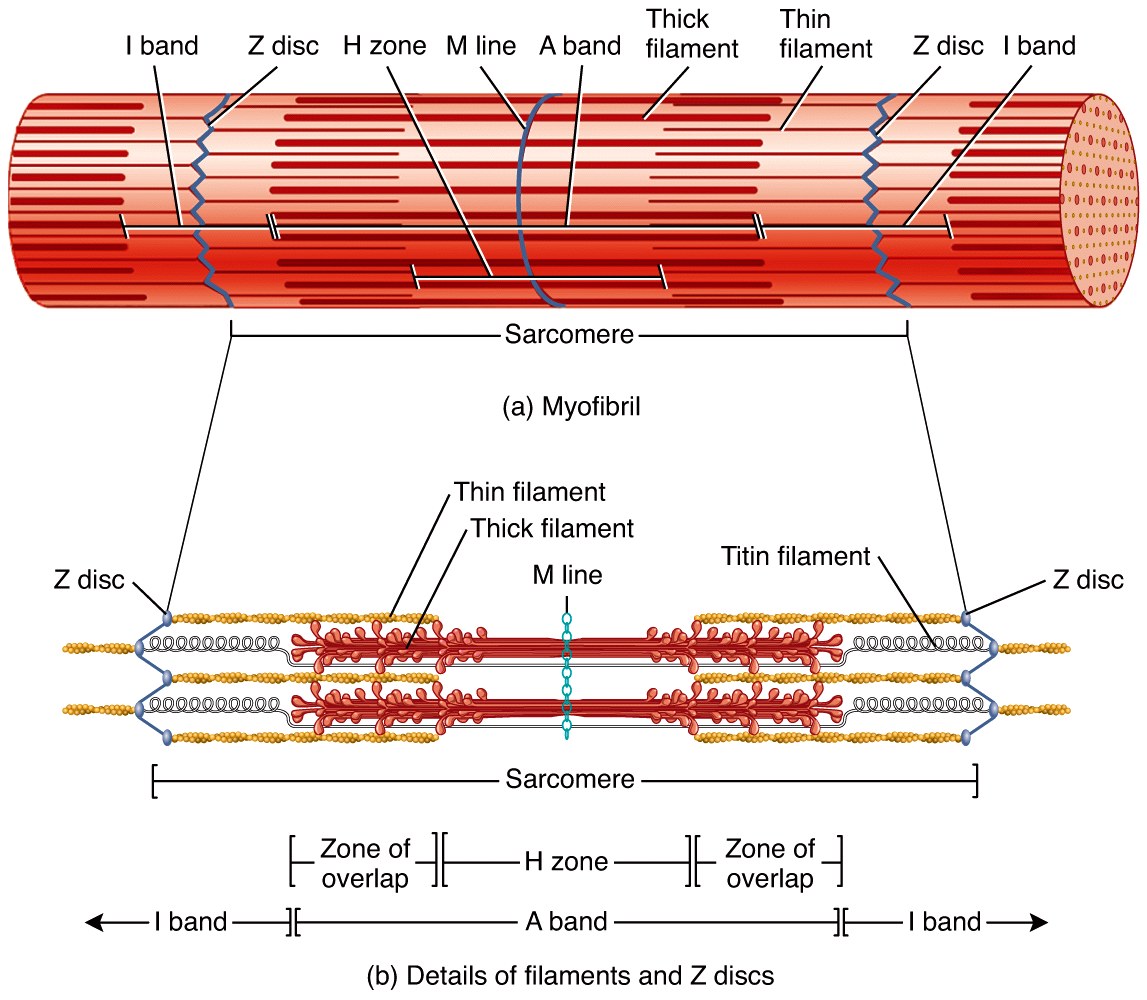 Sarcomere Structure
Sarcomere exists from Z-line to Z-line
A-Band is dark middle band
Overlapping think and thin filaments
I-Band – ends of A-Band, thin filaments only
Z-line is in the middle if the I-Band
Myosin filaments are held to the Z-line by titin proteins
Microscopic anatomy of a skeletal muscle fiber
Z disc
H zone
Z disc
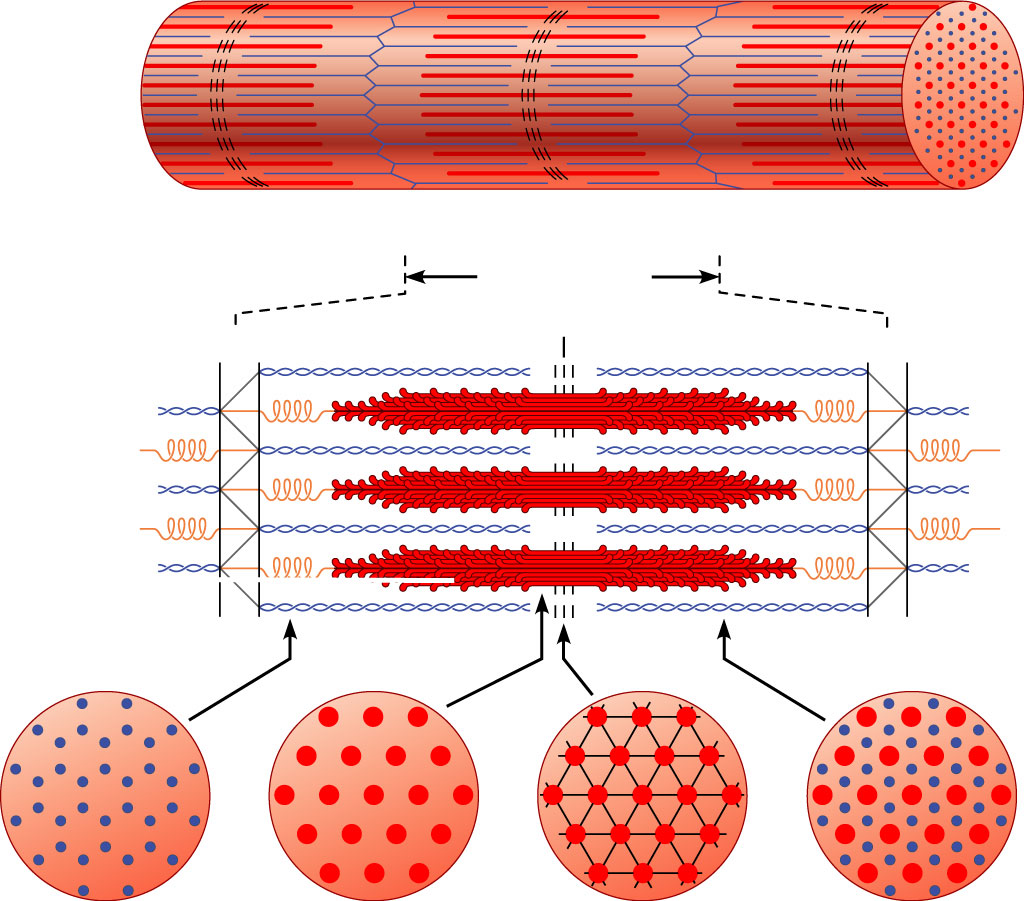 Thin (actin) filament
Thick (myosin) 
filament
(c)
I band
A band
I band
M line
Sarcomere
M line
Z disc
Z disc
Thin (actin) filament
Elastic (titin) 
filaments
Thick (myosin) 
filament
(d)
I band
thin filaments
only
H zone
thick filaments
only
M line
thick filaments linked
by accessory proteins
Outer edge of 
A band
thick and thin
filaments overlap
(e)
Thick Filament Structure
Composed of many myosin molecules
Each myosin molecule has a tail region and 2 globular heads (crossbridges)
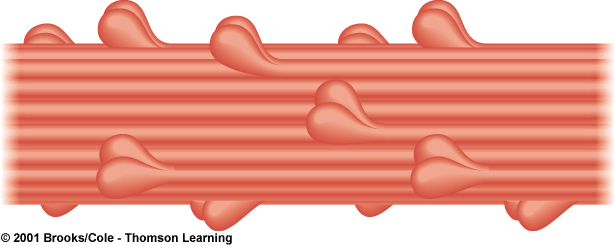 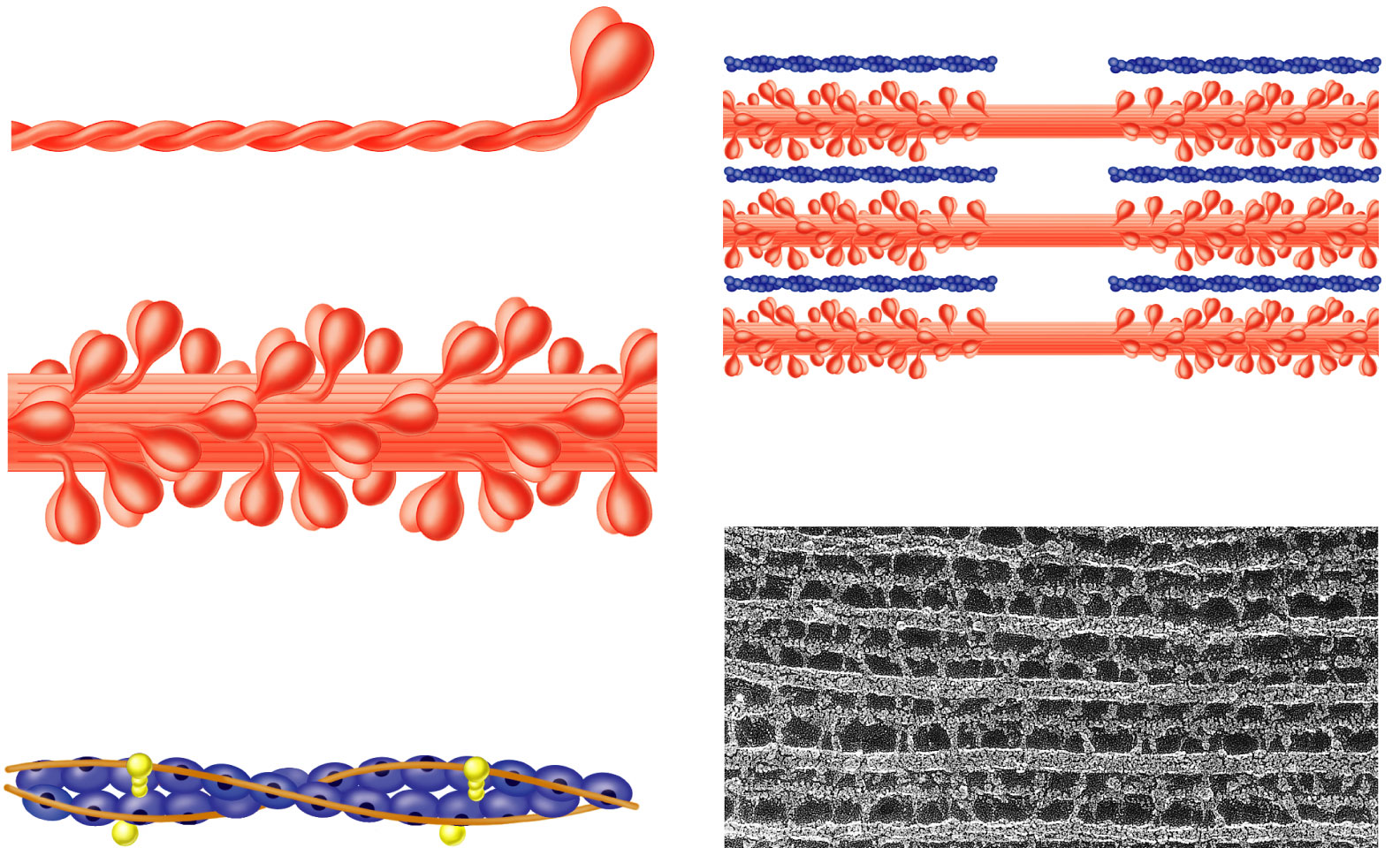 Troponin complex
Tropomyosin
Actin
Thin Filament Structure
Composed of actin protein
2 strands of globular actin molecules twisted into a helix
Actin filaments have binding sites for myosin cross bridges
Tropomyosin protein spirals around actin helix
Troponin protein (3 subunits) is attached to actin and holds tropomyosin in place
Call this the troponin-tropomyosin complex
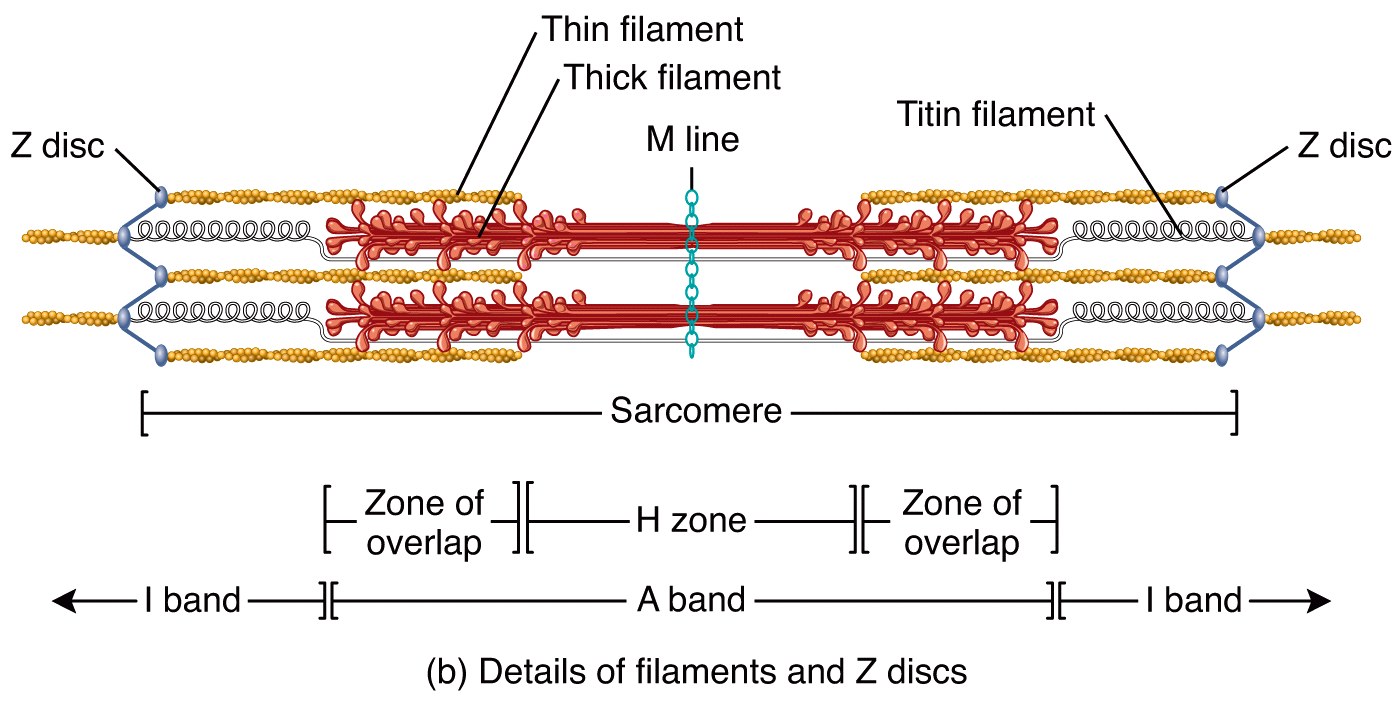 Specialized Organelles of Skeletal Muscle
Sarcoplasmic Reticulum (SR) – a type of ER
Surrounds each myofibril, running parallel to it
Stores calcium, when stimulated, calcium diffuses into sarcoplasm

Transverse Tubules (TT) 
Extends into sarcoplasm as invaginations continuous with sarcolemma
T tubules run between cisternae of SR
Filled with extracellular fluid
Cisternae of SR and TT form a triad near where thick and thin filaments overlap
Relationship of the sarcoplasmic reticulum and T tubules to myofibrils of skeletal muscle
I band
A band
I band
Z disc
H zone
Z disc
M
line
Part of a skeletal 
muscle fiber (cell)
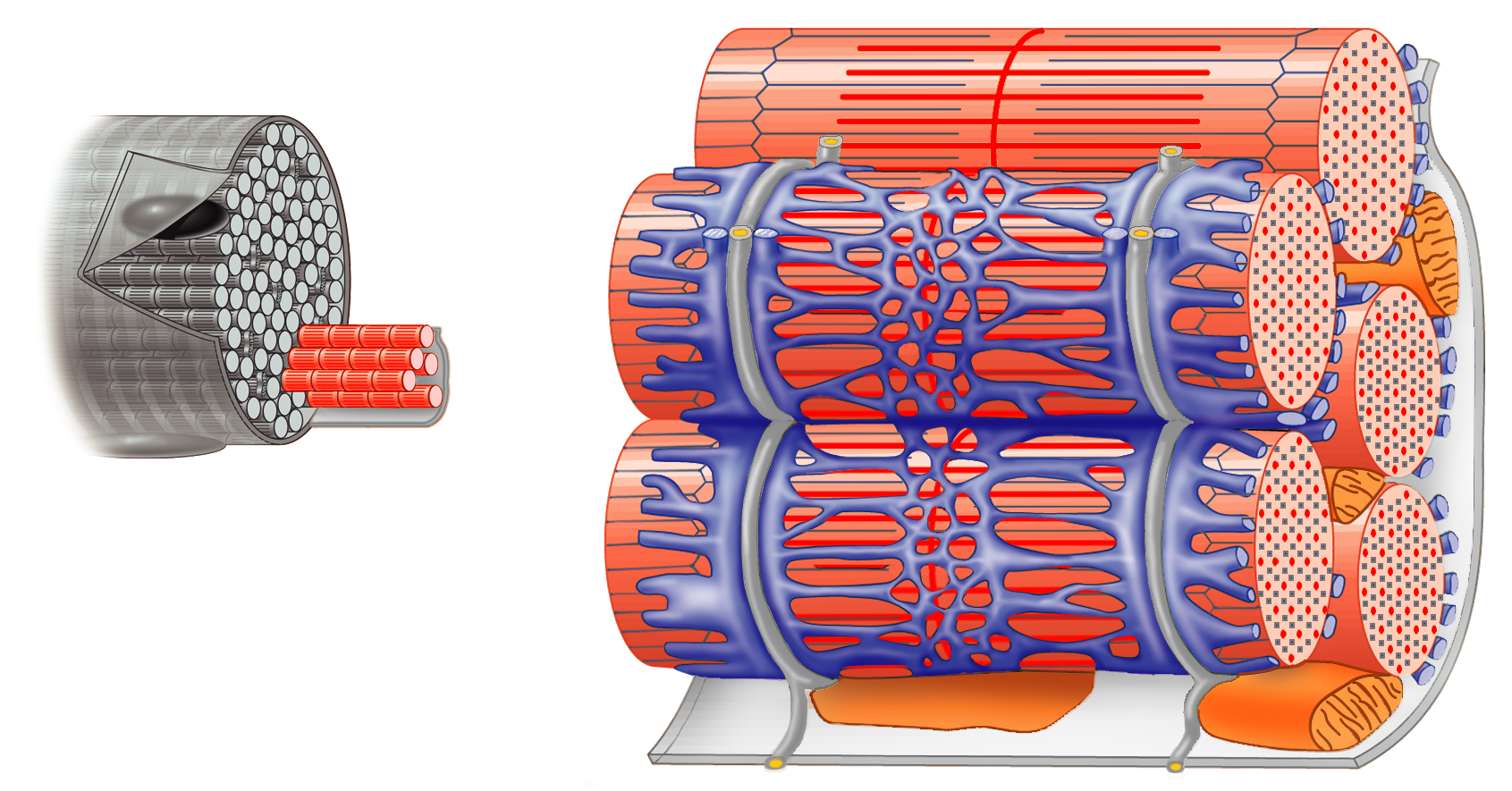 Sarcolemma
Triad
Mitochondrion
Myofibrils
Myofibril
Tubules of 
sarcoplasmic 
reticulum
Sarcolemma
Terminal cisterna
of the sarcoplasmic 
reticulum
T tubule
Skeletal Muscle Contraction
Motor Neuron
Nerve cell that innervates skeletal muscle tissue

Dendrite
Receives information
Axon 
Transmits information
Has vesicles containing neurotransmitter that will stimulate or inhibit muscle contraction
Neuromuscular Junction -Site where branch of motor neuron (motor nerve ending) comes in contact with sarcolemma of skeletal muscle fiber
A type of synapse
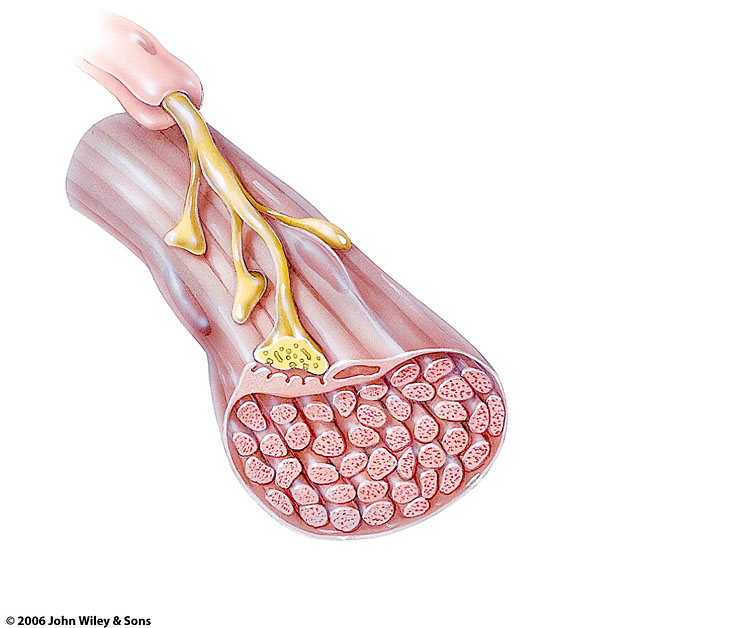 NMJ
Motor end-plate
Sarcolemma of muscle fiber directly beneath motor nerve ending
Contains an abundance of mitochondria and nuclei
Neuromuscular Junction
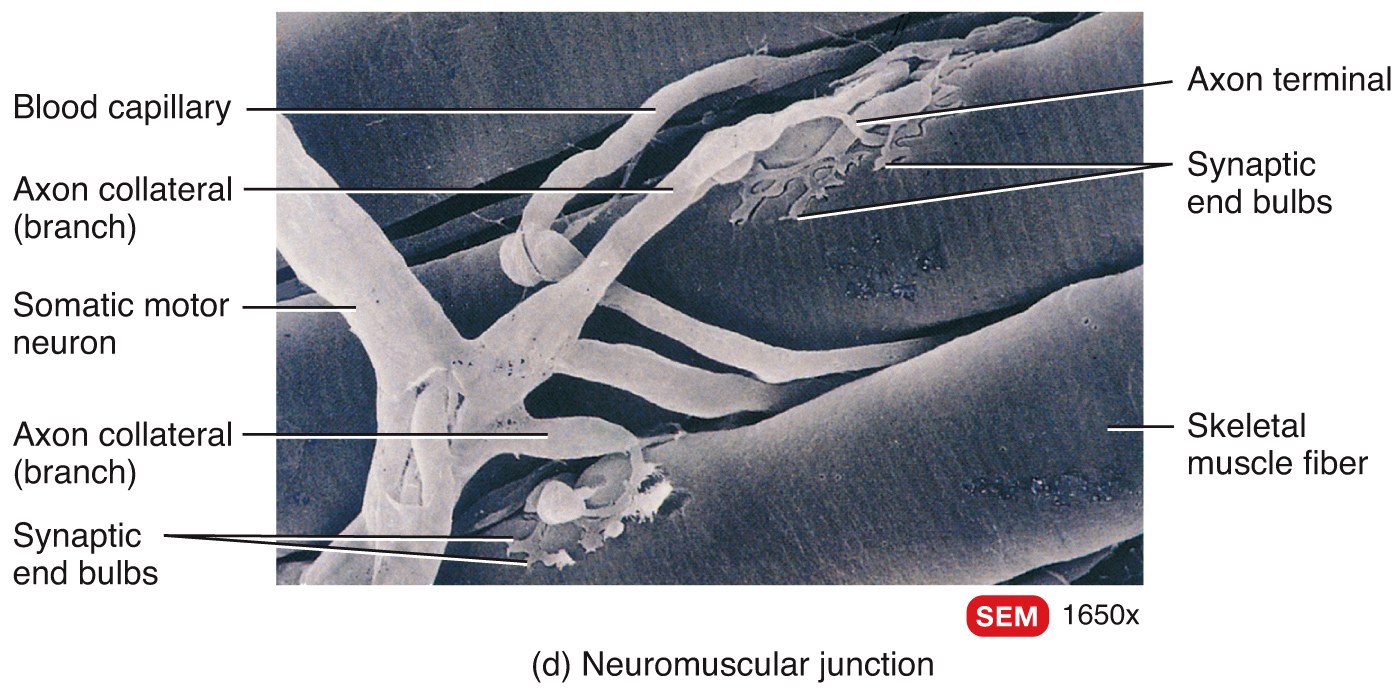 Synapse
Junction between the axonal end of one neuron and the dendrite of another neuron OR membrane of another cell type

Synaptic cleft
Separation that exists between the axonal ending of the motor nerve and the sarcolemma of the muscle cell fiber

The axon ending contains vesicles of neurotransmitter
Neurotransmitter
Chemical substance released from vesicles in the motor nerve ending (axonal ending)
Acetylcholine (Ach) is the neurotransmitter released by motor neurons

When stimulated by a nerve impulse, Ach is released, travels across the synaptic cleft and binds receptors on the motor end plate

Stimulates contraction
Sliding Filament Theory
A sarcomere is the functional unit of skeletal muscle

When a skeletal muscle contracts, sarcomeres shorten

This is described by the sliding filament theory
Sliding Filament Theory
Sarcomeres shorten because thick and thin filaments slide past one another 

Thin filaments move towards the center of the sarcomere from both ends
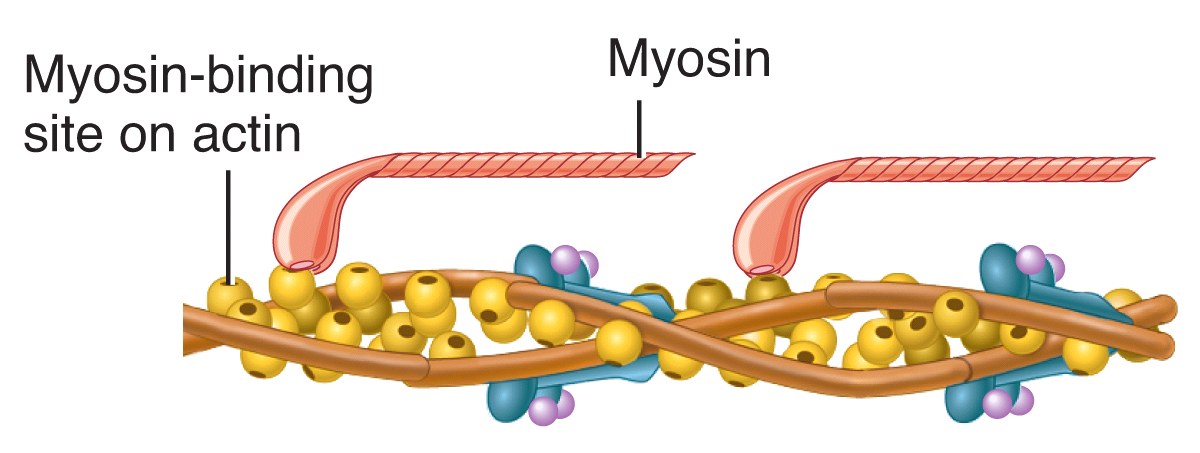 The Sliding-Filament Mechanism
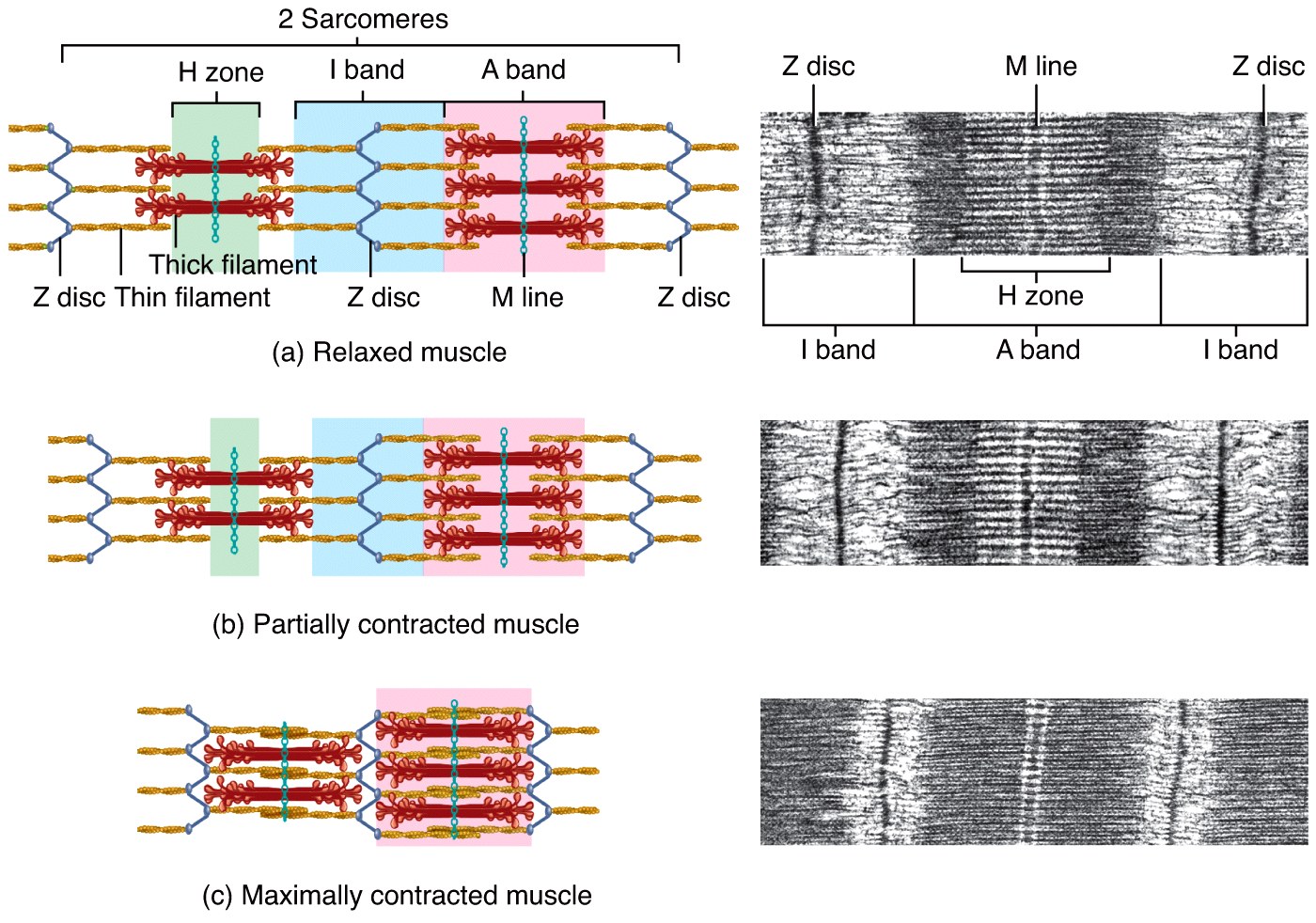 The “sliding” of actin on myosin (thick filaments on thin filaments) can be broken down into a 4 step process
Physiology of Skeletal Muscle Contraction: Neurotransmitter Release
Motor impulse is initiated in the brain
Travels through the brain and spinal cord to a motor nerve ending
Motor nerve endings (axons) depolarize
Calcium enters the axonal endings
Calcium causes the release of acetylcholine into the neuromuscular junction (synaptic cleft)
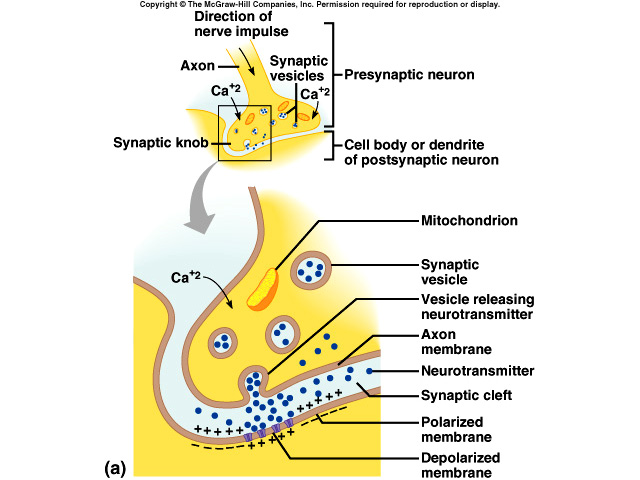 Physiology of Skeletal Muscle Contraction: Depolarization
ACh binds receptors on motor end plate
Depolarizes skeletal muscle fibers
Reverses charge of membrane
Impulse travels through transverse tubules to reach all of the muscle fibers
Muscle depolarization causes release of calcium from the sarcoplasmic reticulum into the sarcoplasm
Relationship of the sarcoplasmic reticulum and T tubules to myofibrils of skeletal muscle
I band
A band
I band
Z disc
H zone
Z disc
M
line
Part of a skeletal 
muscle fiber (cell)
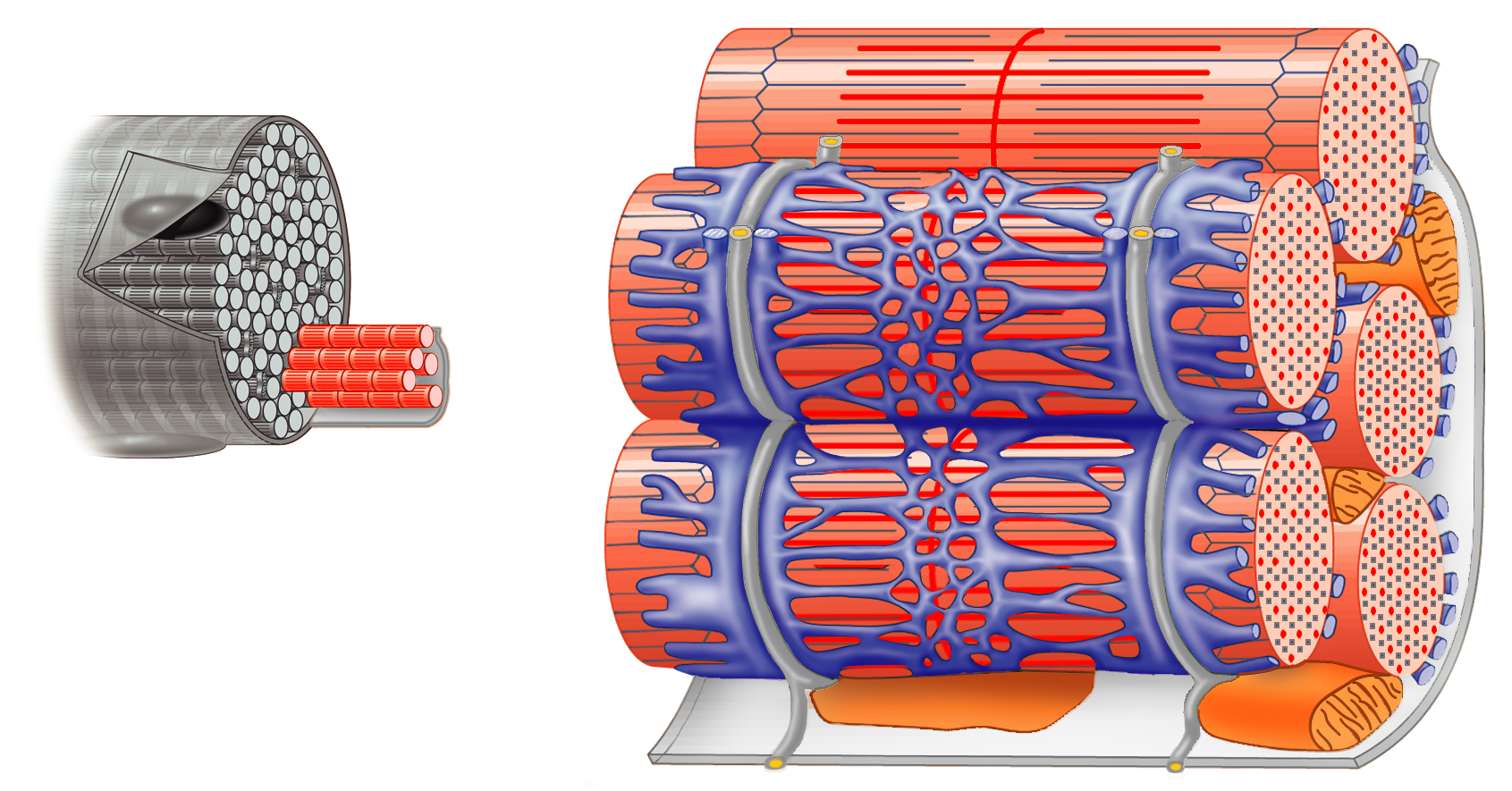 Sarcolemma
Triad
Mitochondrion
Myofibrils
Myofibril
Tubules of 
sarcoplasmic 
reticulum
Sarcolemma
Terminal cisterna
of the sarcoplasmic 
reticulum
T tubule
Physiology of Skeletal Muscle Contraction: Power Stroke
Calcium binds troponin (which is attached to tropomyosin
Moves tropomyosin from the myosin binding sites on actin
Myosin crossbridges (heads) bind to actin
ATP hydrolysis supplies energy
Actin is pulled inward towards the center of the sarcomere = POWER STROKE
Sarcomeres shorten as muscle contracts
The Sliding-Filament Mechanism
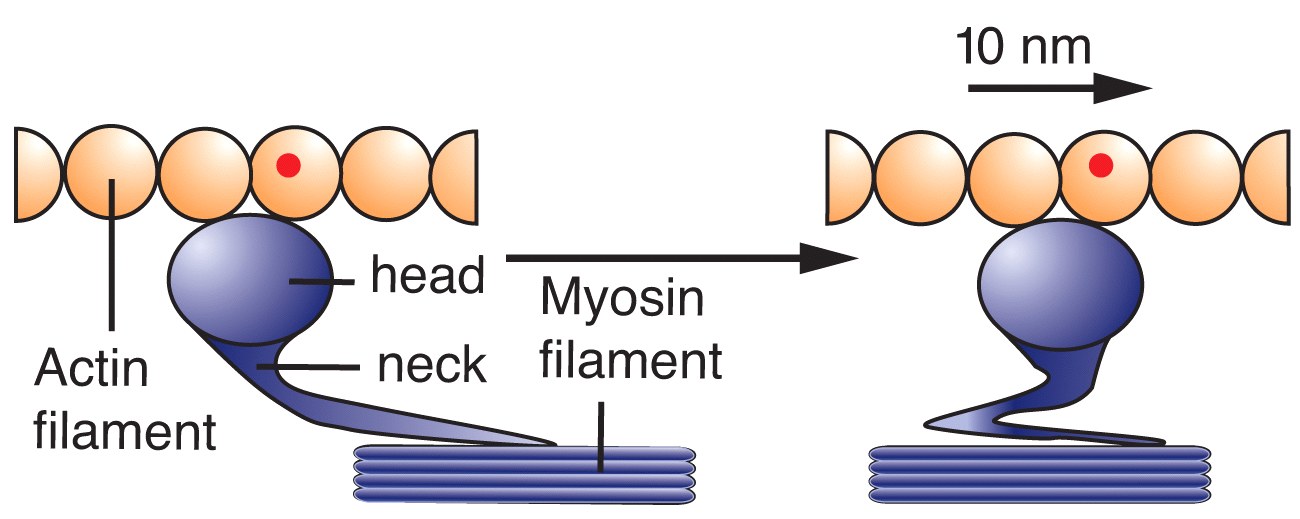 With exposure of the myosin binding sites on actin (the thin filaments)—in the presence of Ca2+ and ATP—the thick and thin filaments “slide” on one another and the sarcomere is shortened
Step 1:  ATP hydrolysis





Step 2:  Attachment
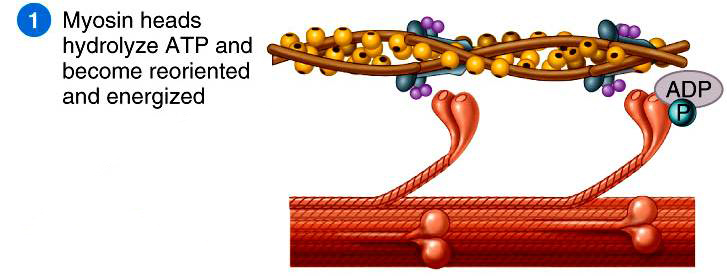 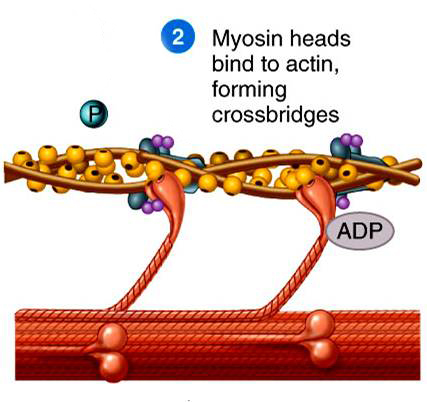 Step 3:  Power Stroke




Step 4:  Detachment
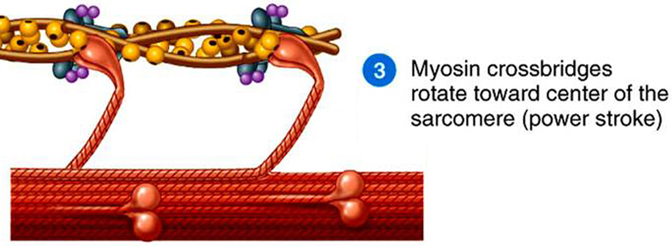 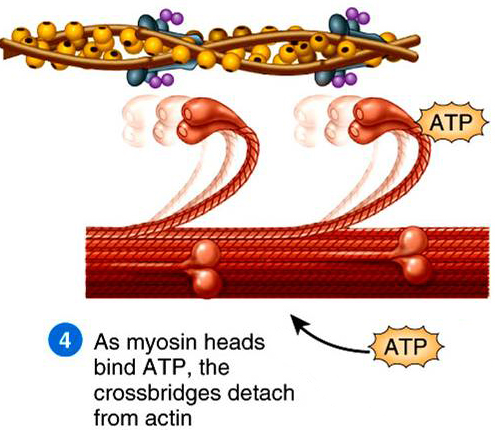 The Cross Bridge Cycle
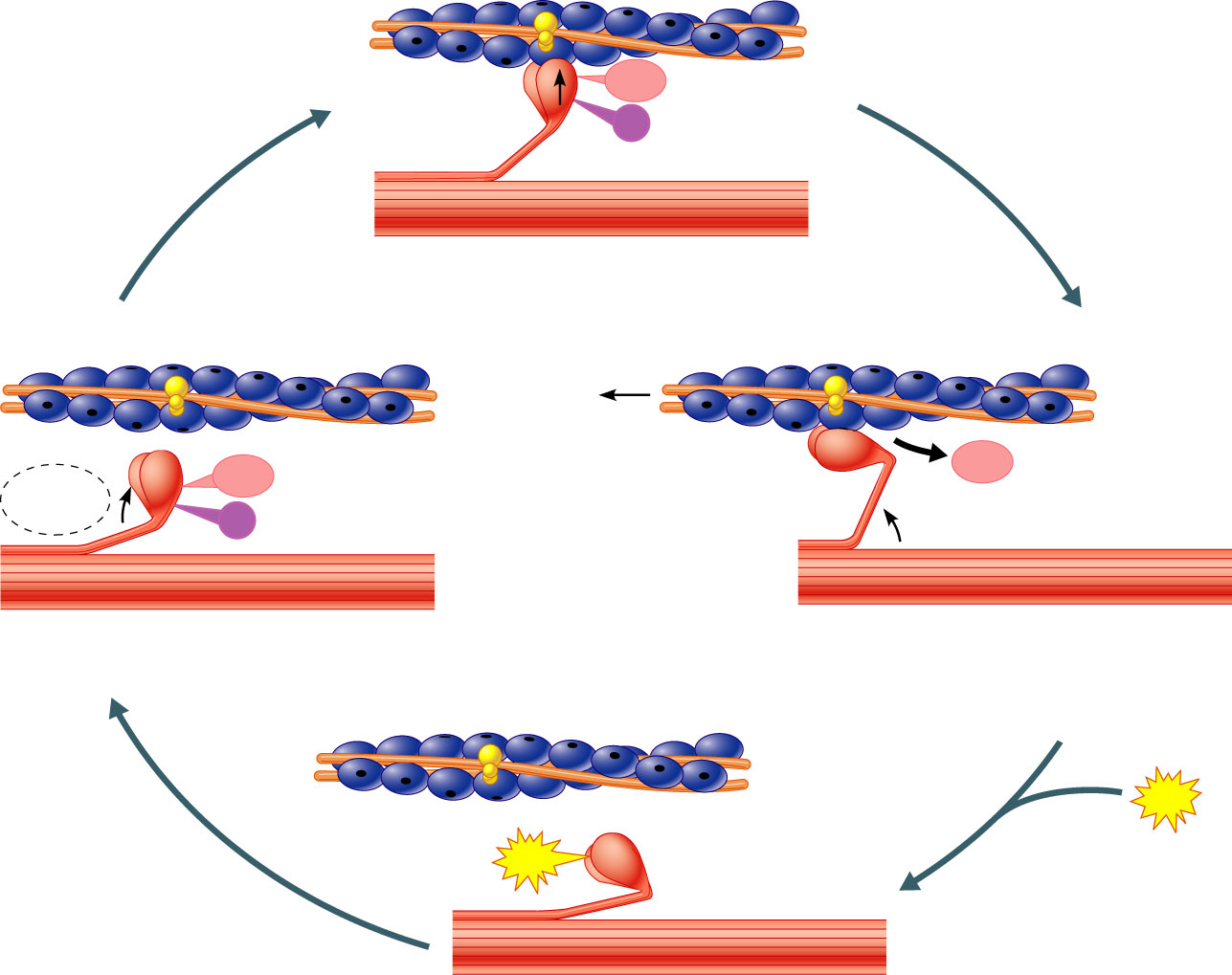 ADP
Myosin head
(high-energy
configuration)
Pi
1
Myosin head attaches to the actin
myofilament, forming a cross bridge.
Thin filament
ADP
ADP
ATP
hydrolysis
Thick filament
Pi
Inorganic phosphate (Pi) generated in the previous 
contraction cycle is released, initiating
the power (working) stroke. The myosin head
pivots and bends as it pulls on the actin filament,
sliding it toward the M line. Then ADP is released.
2
As ATP is split into ADP and Pi, the myosin
head is energized (cocked into the high-energy
conformation).
4
ATP
Myosin head
(low-energy
configuration)
ATP
As new ATP attaches to the myosin head, the link between
Myosin and actin weakens, and the cross bridge detaches.
3
The Sliding-Filament Mechanism
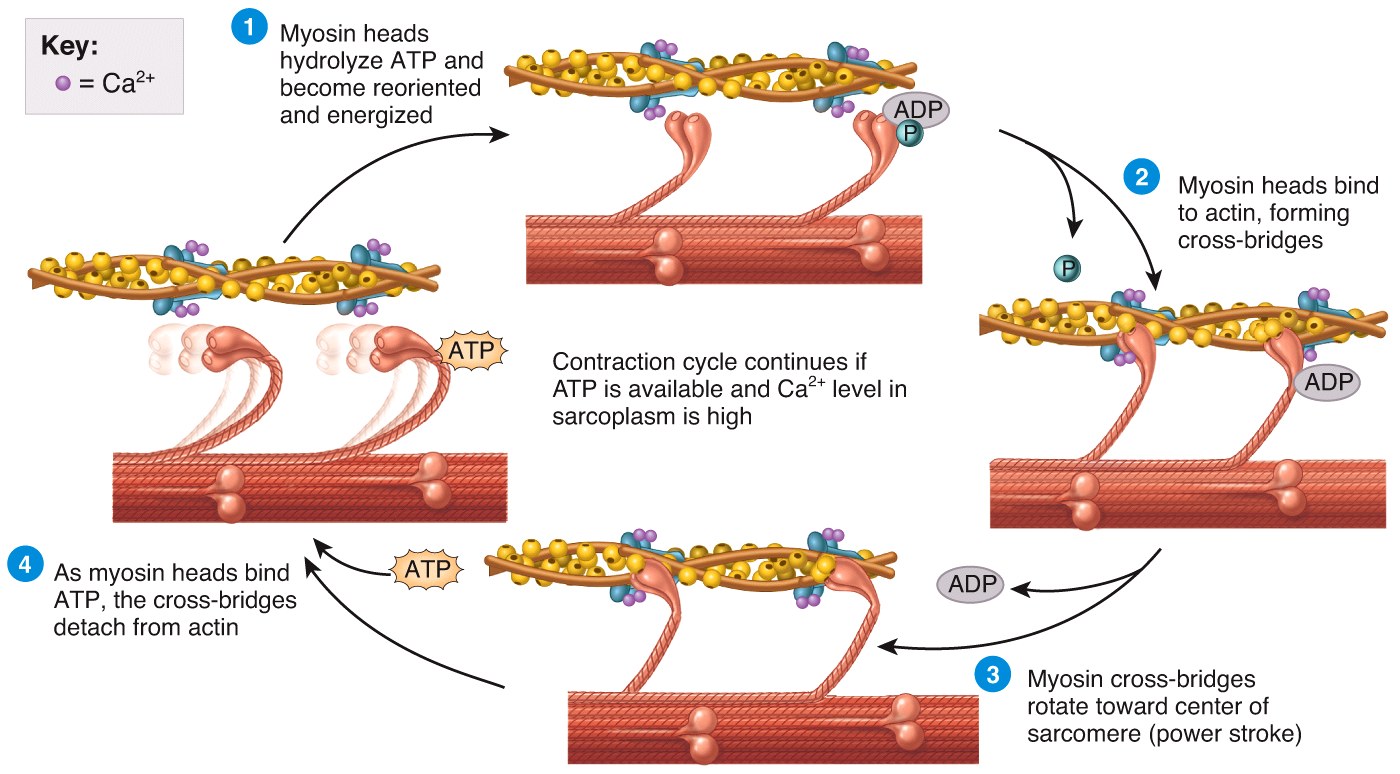 [Speaker Notes: None of this occurs without intracellular Ca2+ release from its storage sites in the sarcoplasmic reticulum.]
Excitation-Contraction Coupling
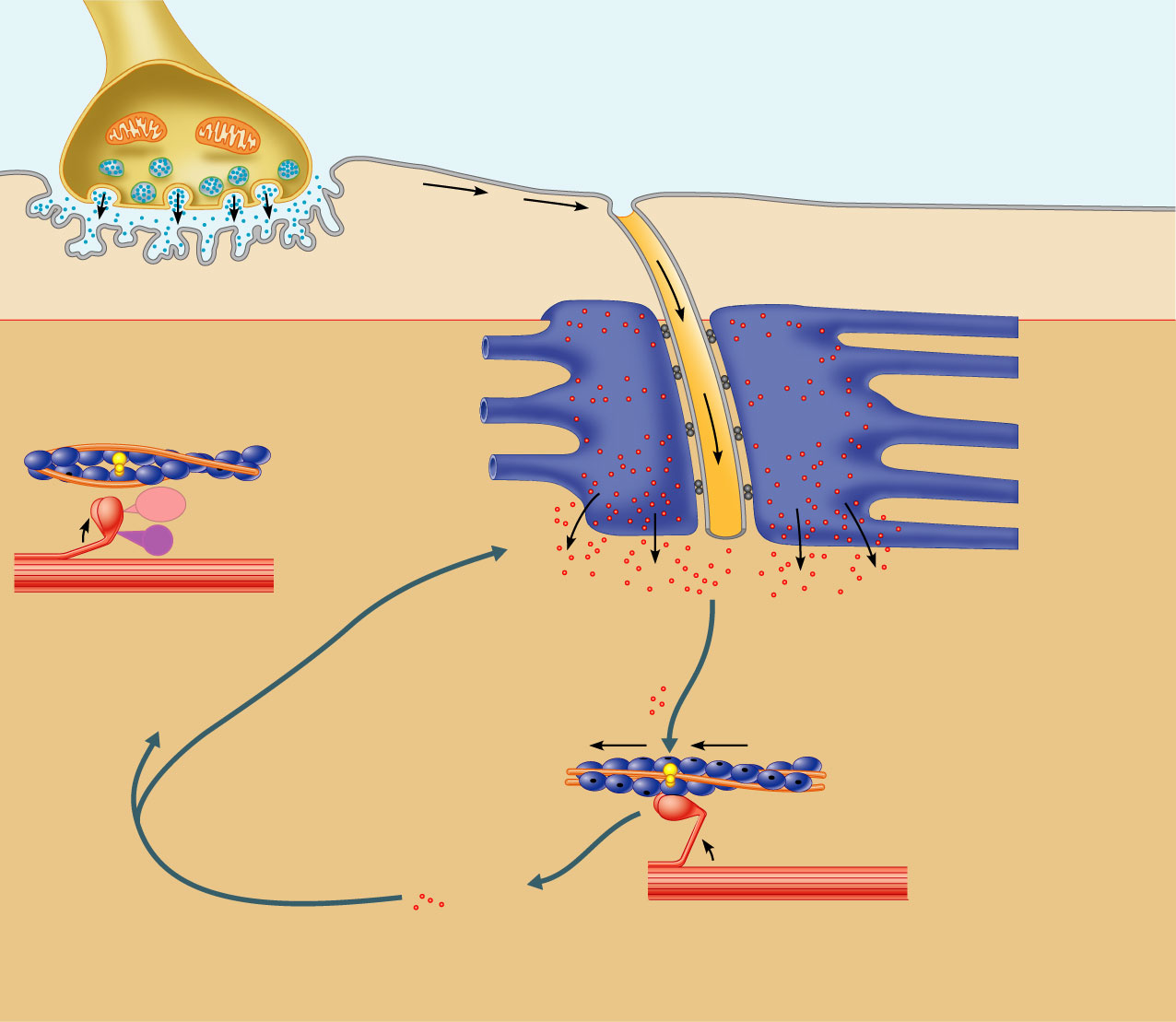 Neurotransmitter released 
diffuses across the synaptic 
cleft and attaches to ACh
Axon terminal
Synaptic
cleft
Synapticvesicle
Sarcolemma
T tubule
1
Net entry of Na+ initiates
an action potential which 
is propagated along the
sarcolemma and down
the T tubules.
ACh
ACh
ACh
Ca2+
Ca2+
SR tubules (cut)
SR
2
Action potential
in T tubule activates
voltage-sensitive 
receptors, which in 
turn trigger Ca2+
release from terminal
cisternae of SR
into cytosol.
Ca2+
Ca2+
ADP
Pi
Ca2+
Ca2+
Ca2+
Ca2+
6
Tropomyosin blockage
restored, blocking myosin
binding sites on actin; 
contraction ends and 
muscle fiber relaxes.
3
Calcium ions bind to troponin;
troponin changes shape, removing
the blocking action of tropomyosin;
actin active sites exposed.
Ca2+
Removal of Ca2+ by active transport
into the SR after the action
potential ends.
5
Ca2+
4
Contraction; myosin heads alternately attach to
actin and detach, pulling the actin filaments toward
the center of the sarcomere; release of energy by
ATP hydrolysis powers the cycling process.
Muscle Relaxation Mechanism
1. Acetylcholinesterase present in the NMJ destroys ACh (preventing continual stimulation)

2. Calcium ions are transported from the sarcoplasm back into the SR

3. Linkages between myosin and actin are broken 
Requires ATP binding

THEN: The muscle fiber relaxes
Contraction in the Sarcomere
A band stays the same 

I band gets smaller

H zone gets smaller

Sarcomere shortens
Sliding filament model of contraction
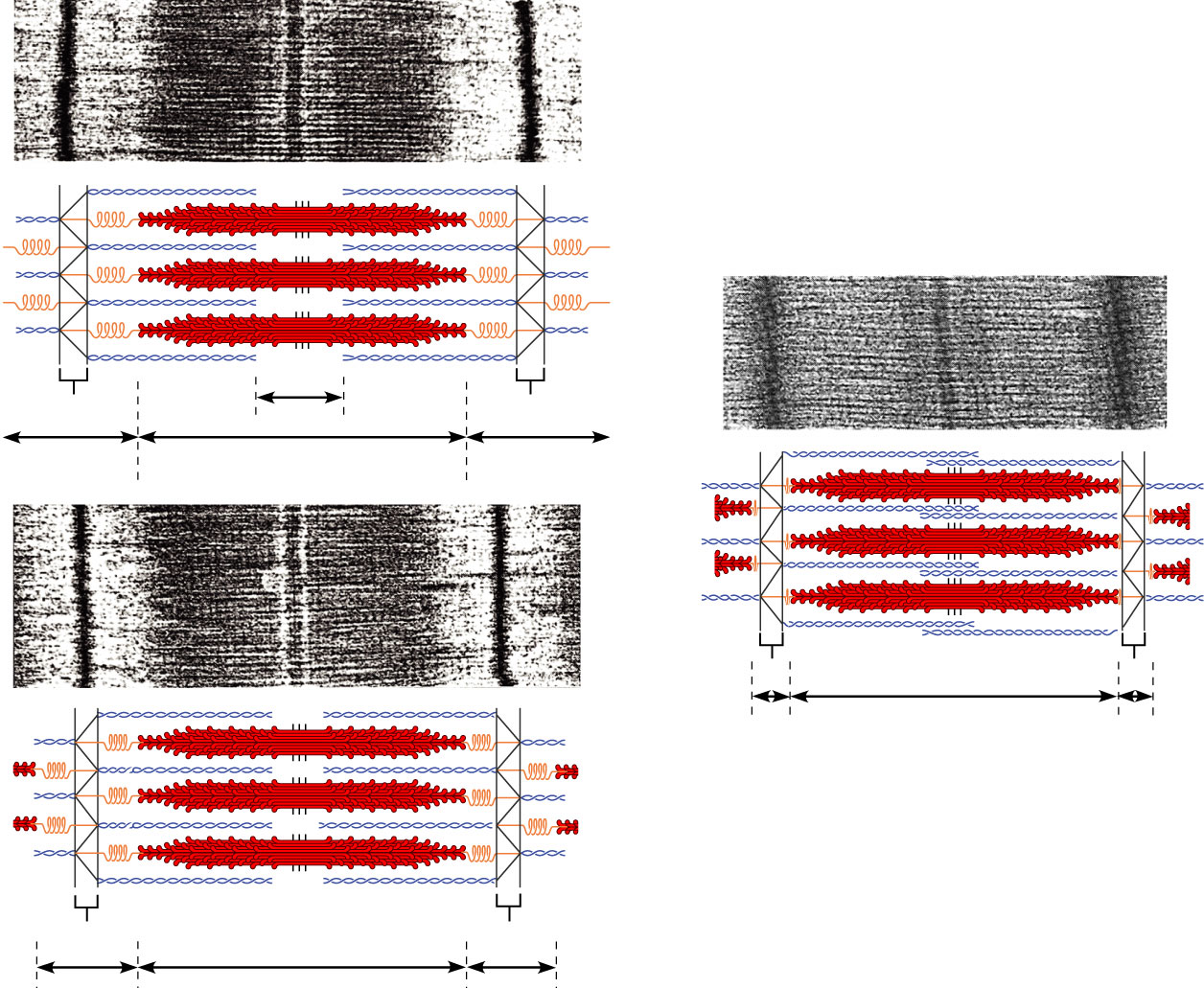 Z
Z
H
A
I
I
1
Z
Z
A
3
Z
Z
A
2
Energy for Contraction
ATP initially supplied from cellular respiration
If ATP is abundant, is converted to creatine phosphate and stored in skeletal muscles
When ATP is low, creatine phosphate supplies phosphate to ADP making ATP
CP & ATP stores only good for about a 10 second maximal contraction
ATP must then come from cellular respiration or glycolysis